A Web of Research Data: Connecting Local, National and International Infrastructures
Danish eInfrastructure Cooperation Conference
October 2018

Alastair Dunning, @alastairdunning
Head of 4TU.ResearchData, and Research Data Services, TU Delft
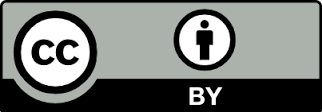 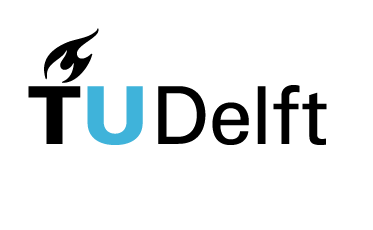 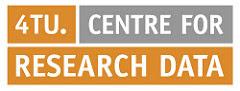 A Web of Research Data: Connecting Local, National and International Infrastructures
Danish eInfrastructure Cooperation Conference
October 2018

Alastair Dunning, @alastairdunning
Head of 4TU.ResearchData, and Research Data Services, TU Delft
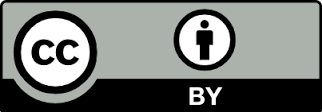 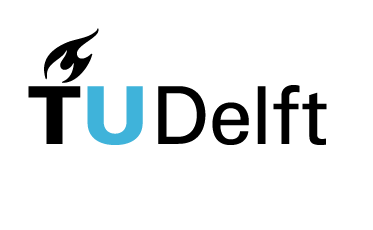 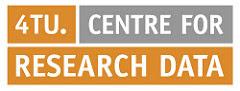 Changing Cultures of Research Data Management
Danish eInfrastructure Cooperation Conference
October 2018

Alastair Dunning, @alastairdunning
Head of 4TU.ResearchData, and Research Data Services, TU Delft
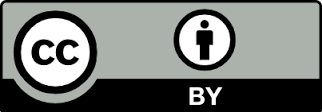 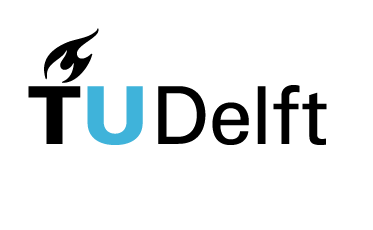 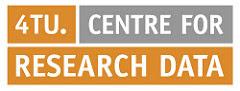 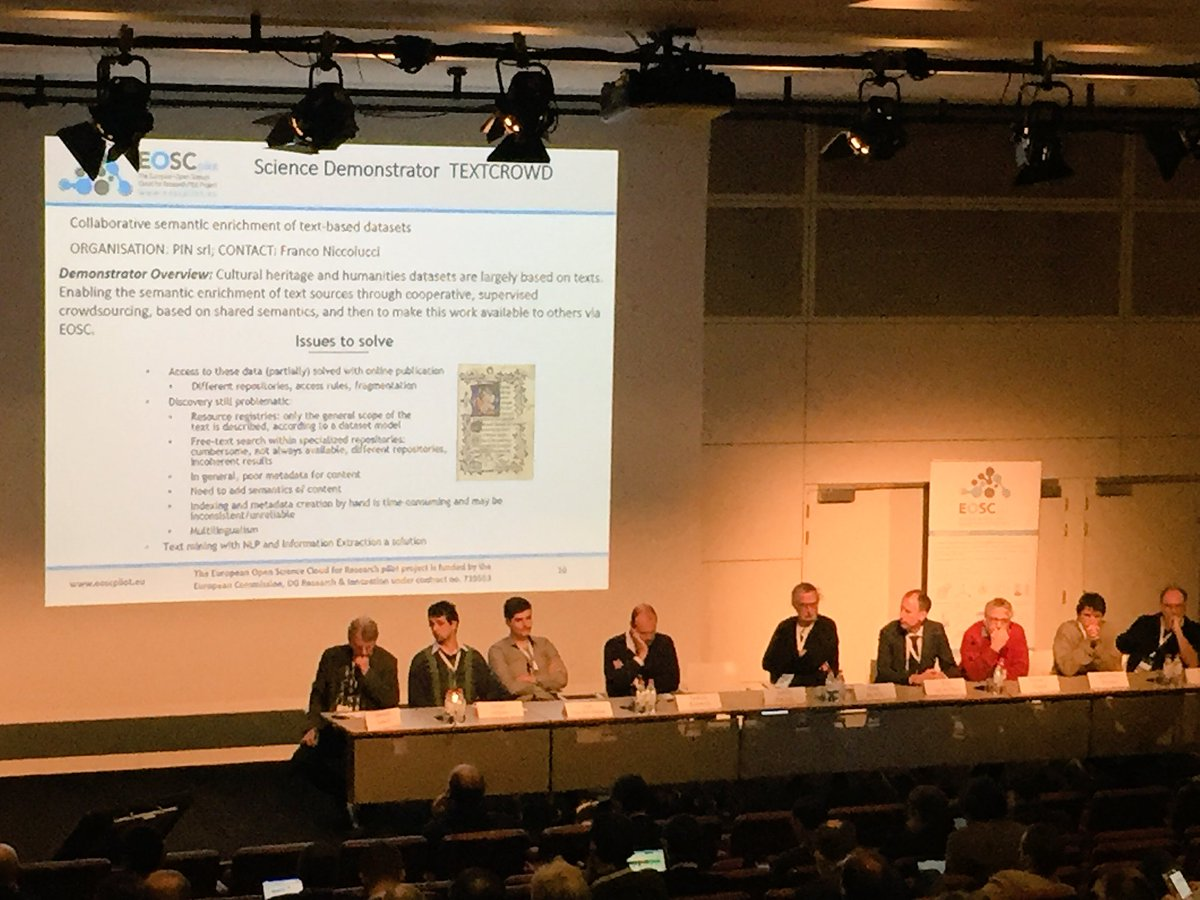 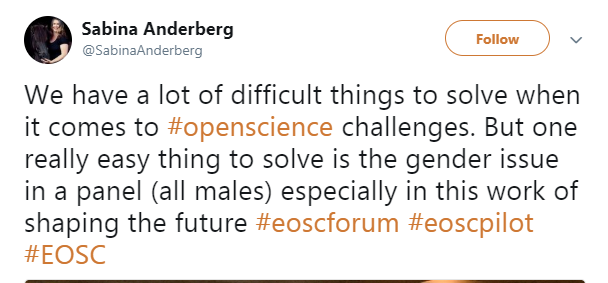 Image taken at EOSCpilot 1st stakeholder engagement event 28-29 Nov 2017 – Brussels
IRONY ALERT !
Often in RDM, discussions of the subject seems to end up at the big infrastructure questions
[Speaker Notes: Insert quotes from tweets]
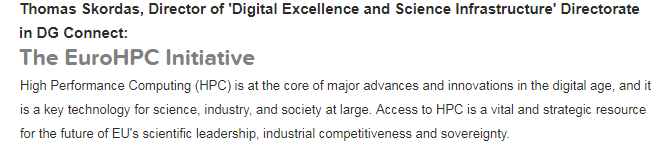 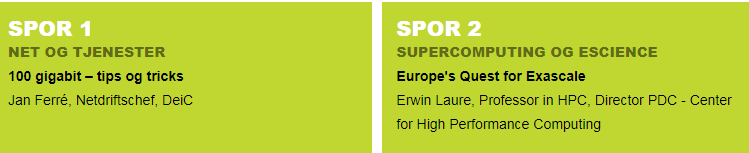 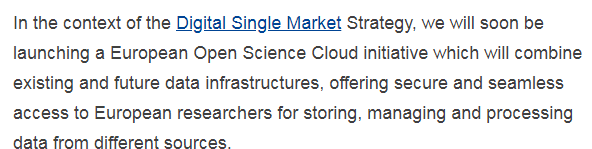 But where should the focus lie? My argument is that a focus on big data infrastructure blinds us to what’s needed in RDM
[Speaker Notes: Insert quotes from tweets]
Let’s look at the drivers and challenges of RDM
[Speaker Notes: Insert quotes from tweets]
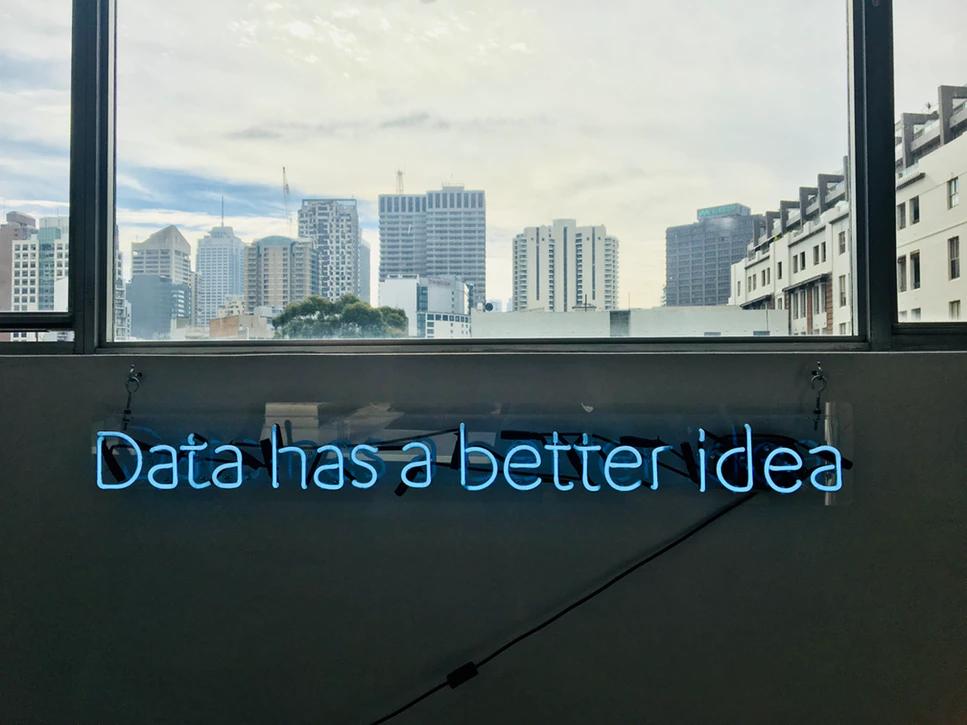 1. More Data + More Questions = More Answers
Let me clarify: well funded and powerful infrastructure is necessary for all kinds of research. Development is continuously needed.
[Speaker Notes: Insert quotes from tweets]
But so many other issues are not technological
[Speaker Notes: Insert quotes from tweets]
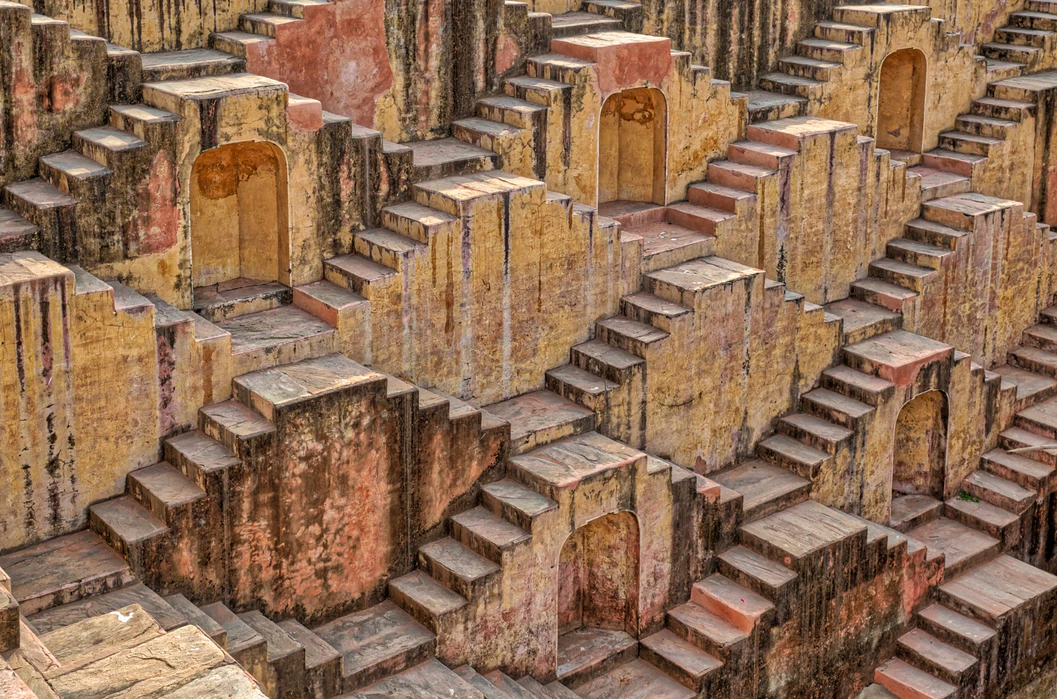 2. The Reproducibility Crisis
[Speaker Notes: Maybe that's a big jump for audience who might not be familiar with reproducibility crisis. Perhaps would be good to say first what do you mean by reproducibility crisis and how more transaprency (data sharing, data available for validation) could help making research more reproducible]
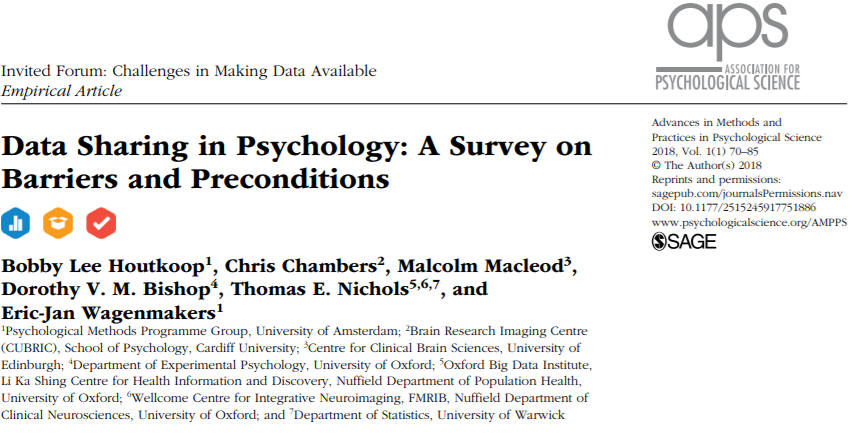 https://doi.org/10.1177/2515245917751886
To what extent do you agree with the following statements about barriers related to data sharing?
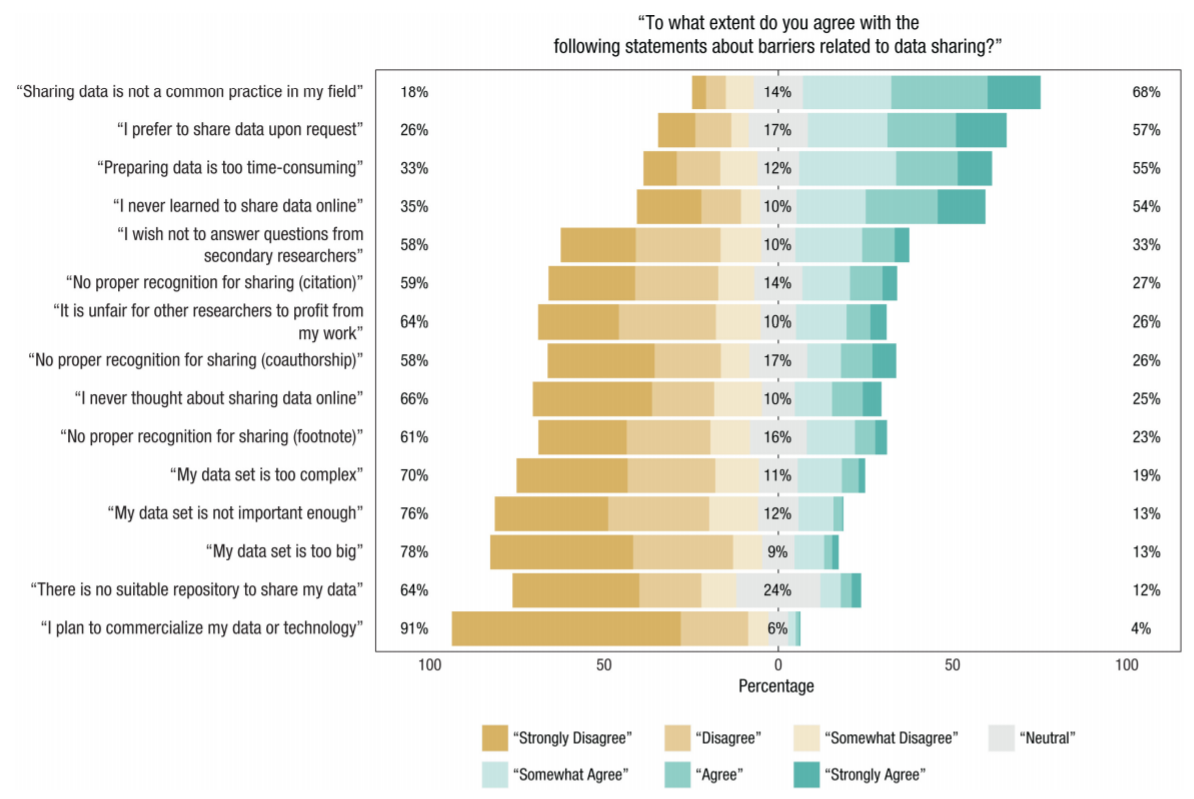 https://doi.org/10.1177/2515245917751886
To what extent do you agree with the following statements about barriers related to data sharing?
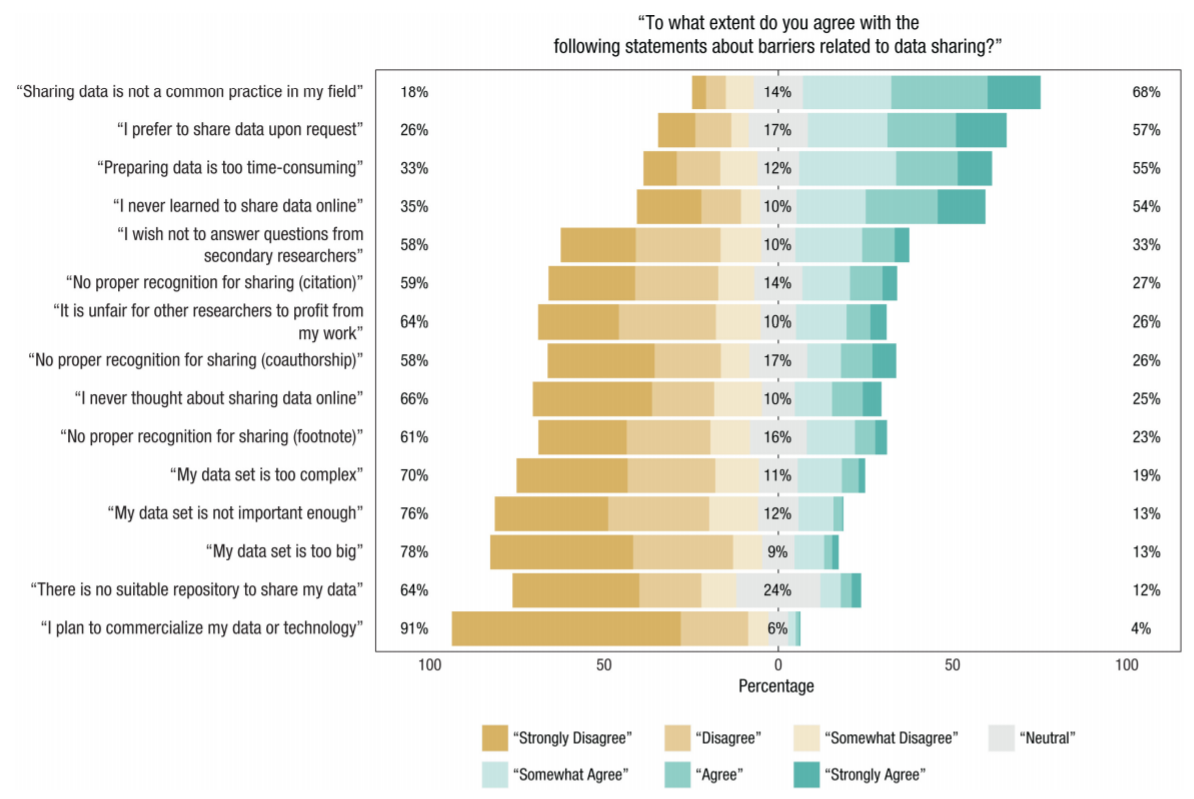 Only two reasons close to the bottom are technological
https://doi.org/10.1177/2515245917751886
Similar findings in other reports (from other disciplines), e.g.
Life sciences, social sciences and humanities:
Van den Eynden et al. (2016)
https://doi.org/10.6084/m9.figshare.4055448.v1
 
All disciplines:
Johnson et al. (2016) 
http://doi.org/10.5281/zenodo.177856
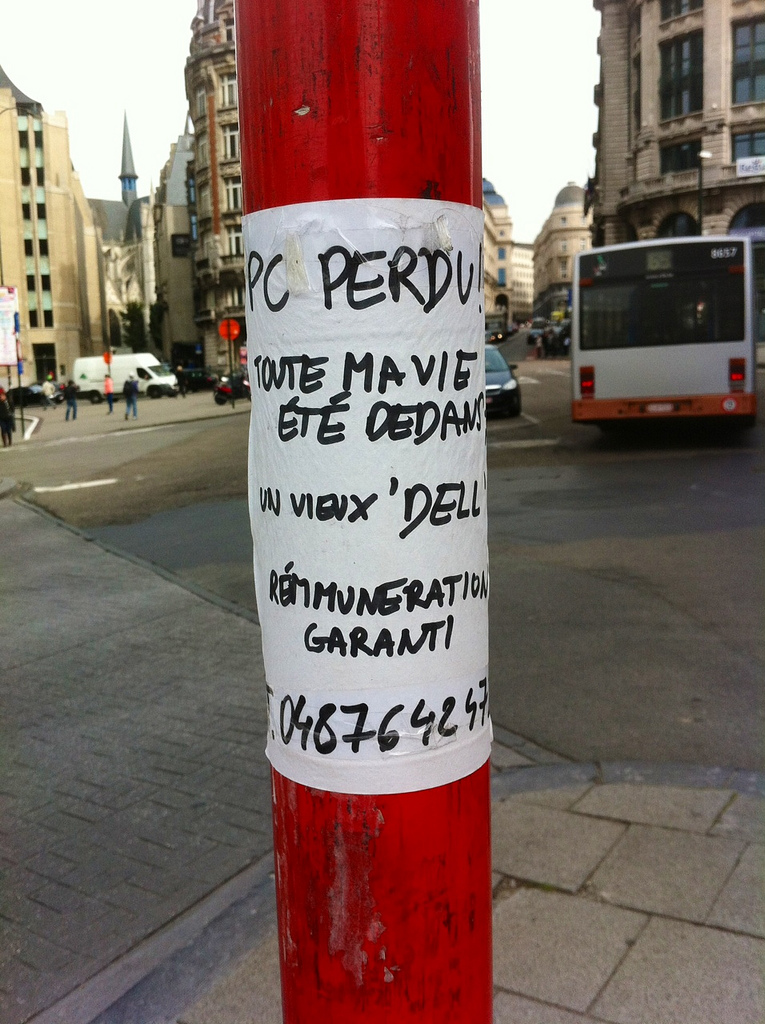 3. Back up, storage and sharing
The means and services for backup, storage and sharing nearly always exist. The problem is the communication about them
[Speaker Notes: Insert quotes from tweets]
RDM Survey at TU Delft (2017-18, 680 respondents)
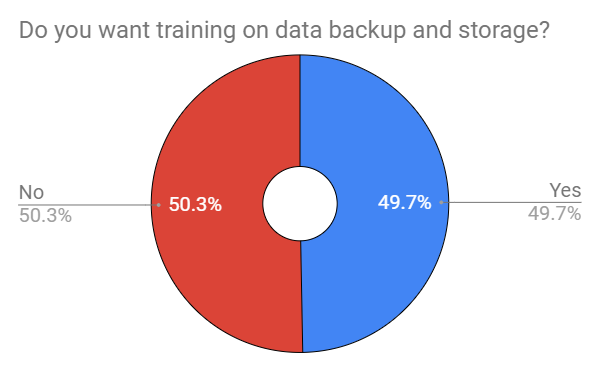 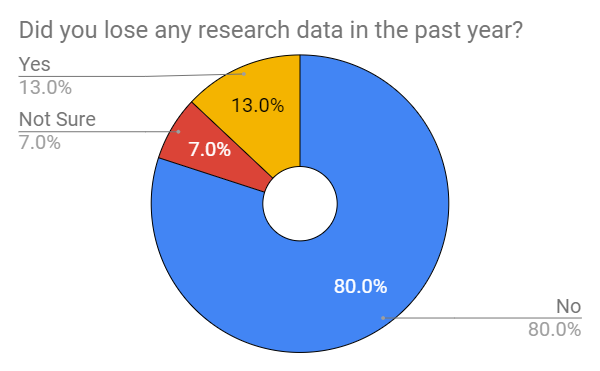 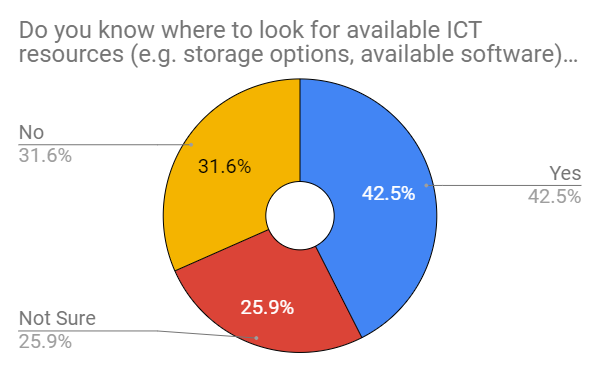 https://openworking.wordpress.com/2018/02/07/do-as-you-preach-results-of-2017-data-management-survey-now-published/
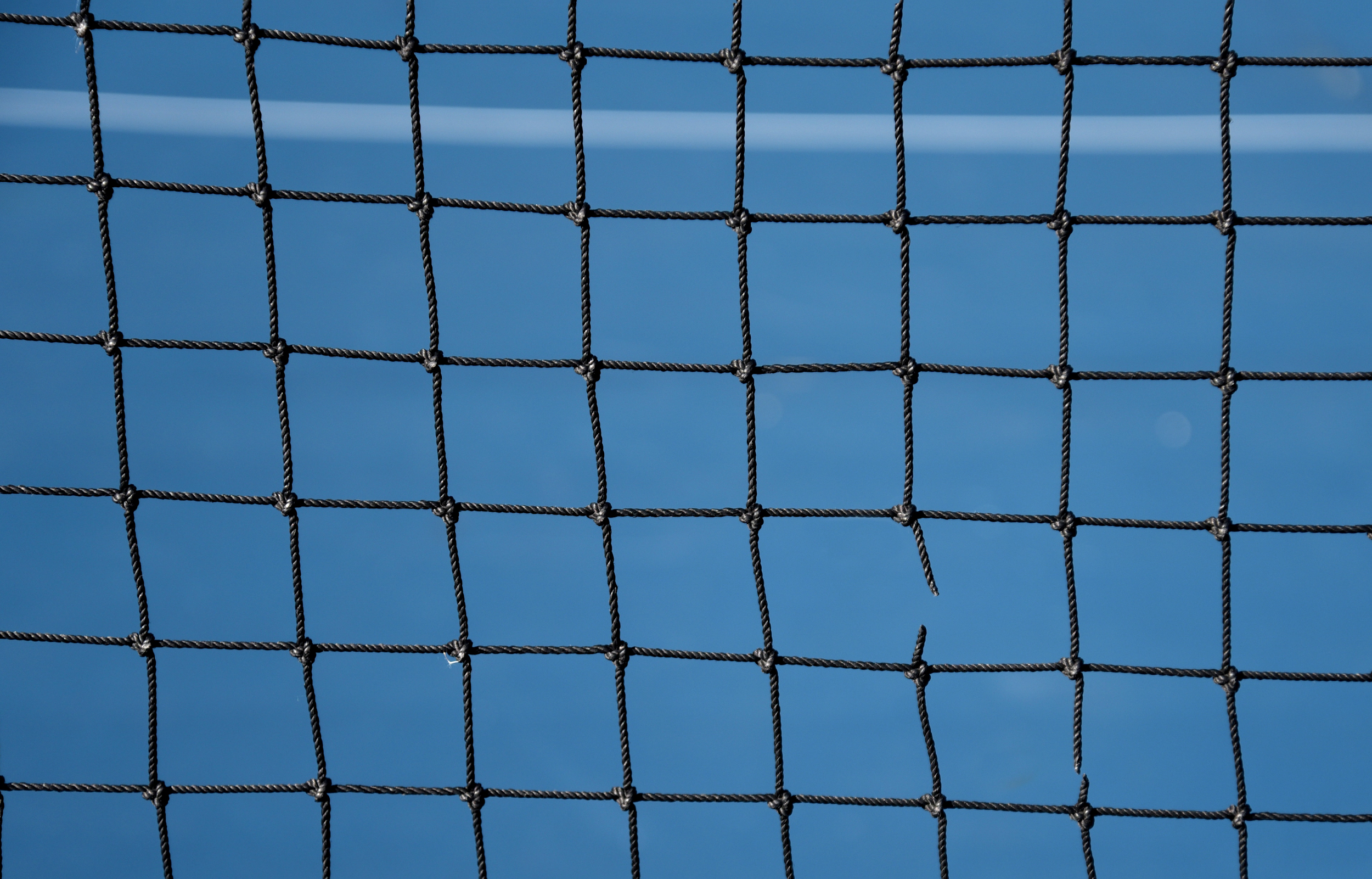 4. Data Protection and that damned GDPR
GDPR is not so new. There are technical challenges but they are dwarfed by the challenges in communicating roles and responsibilities.
[Speaker Notes: Look at your own university?]
RDM Survey at TU Delft (2017-18, 680 respondents)
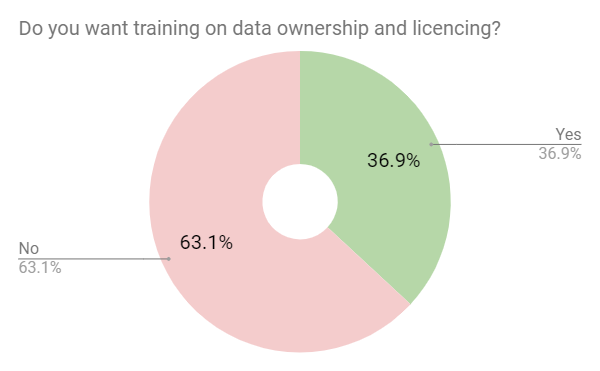 https://openworking.wordpress.com/2018/02/07/do-as-you-preach-results-of-2017-data-management-survey-now-published/
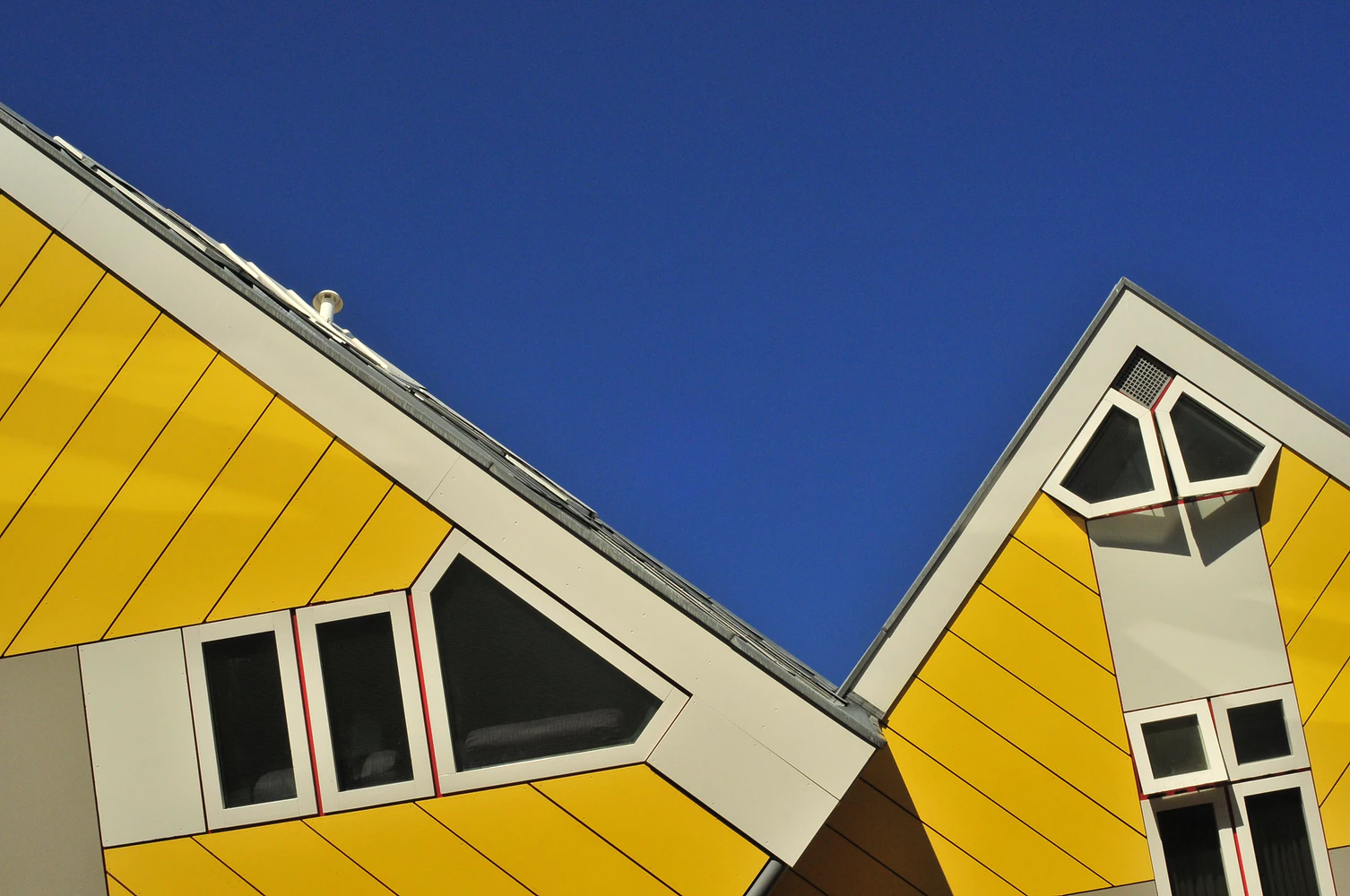 So what are we doing about this in the Netherlands?
Mix of infrastructure and support but messy …..
National Plan for Open Science
FAIR Data Action Plan for NL
National Coordination Point for Research Data Management
[Speaker Notes: Insert quotes from tweets]
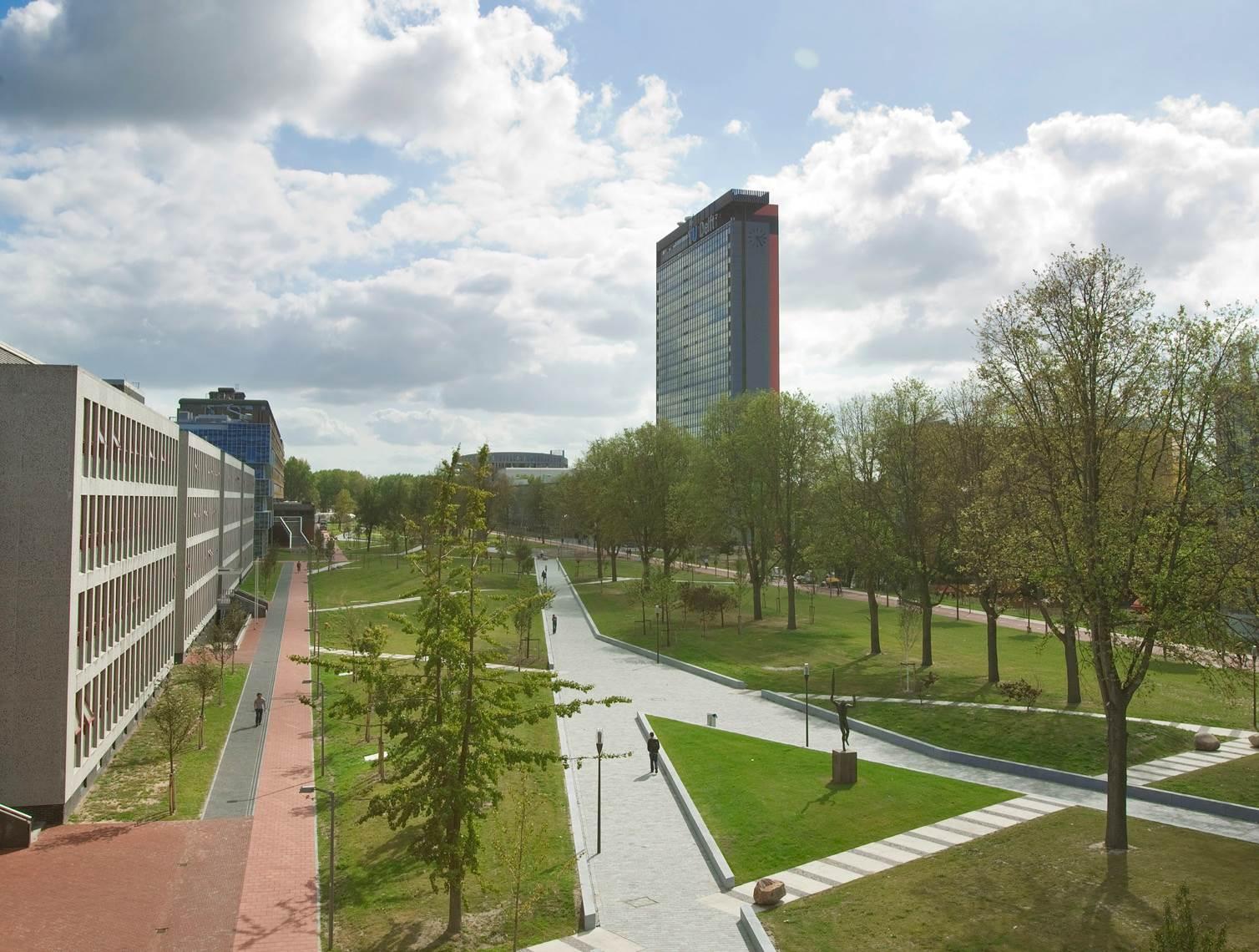 So what are we doing about this at TU Delft?
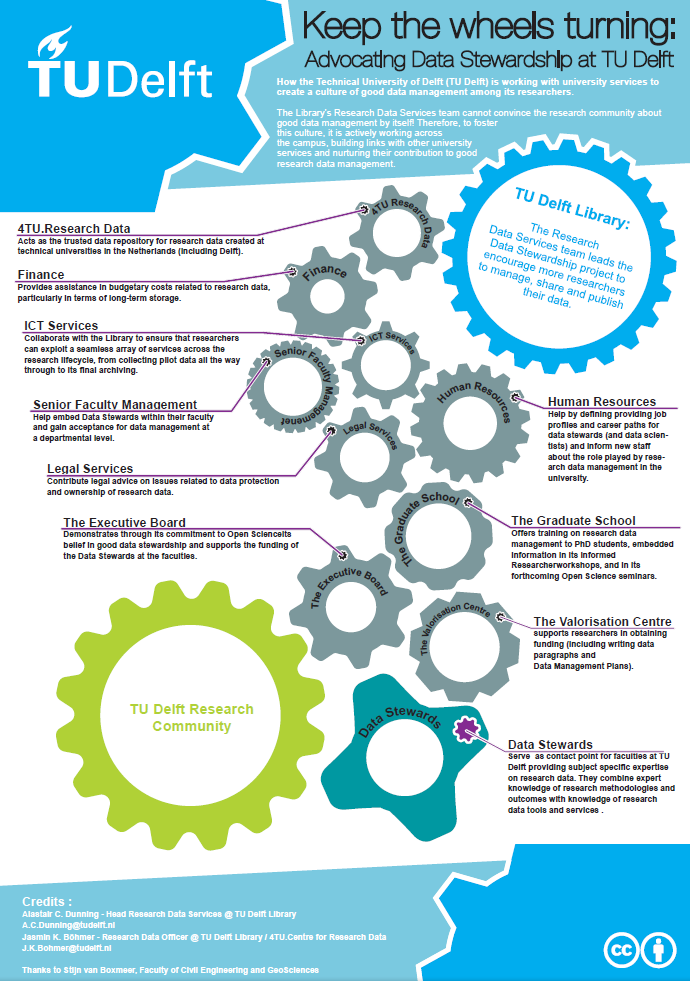 Embedding Data Stewards in each of our eight faculties
http://bit.ly/DataStewardship
Ensuring Data Stewards are articulate, networked, who can communicate at research and policy level
Articulate, Networked Communicators
Cross working between IT, Library, and Ethics Committee 
Will use DMP (Data Management Plan) Online for 
data management
managing use of storage
ensuring ethical compliance
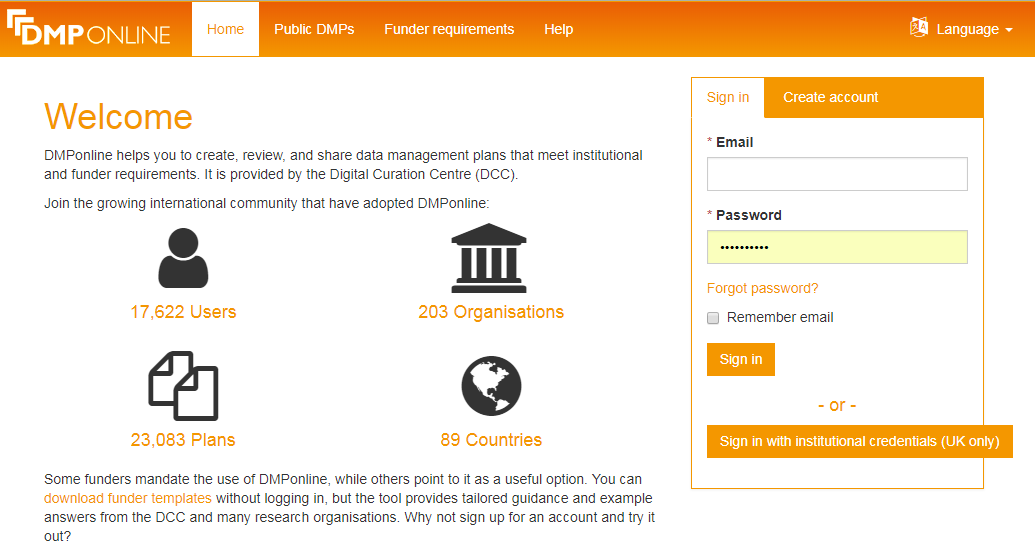 Library based staff run our data archive, and link to national and international networks
[Speaker Notes: RDA]
4TU.ResearchData

Connections with other data archives in the Netherlands (DANS, SURF Trusted Repository) via Research Data Netherlands (RDNL)
- RDA
- National Platform for Open Science
- National Coordination Point
- FAIRSharing
- Member of Carpentries
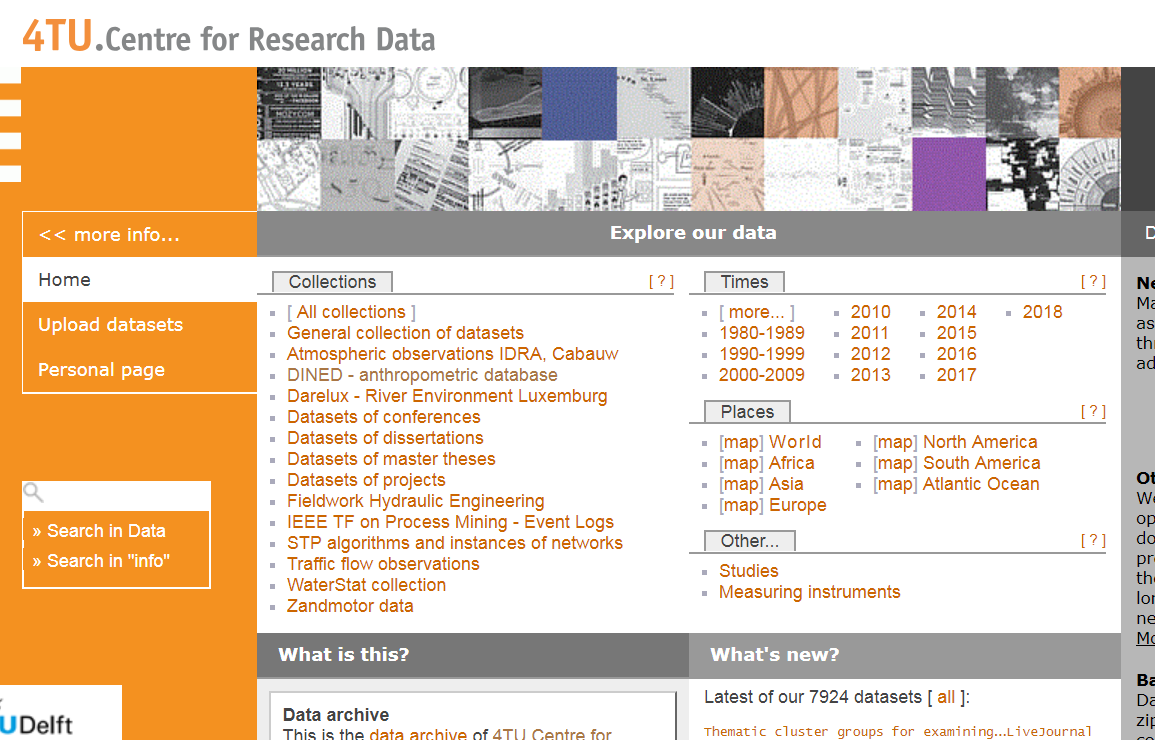 http://data.4tu.nl
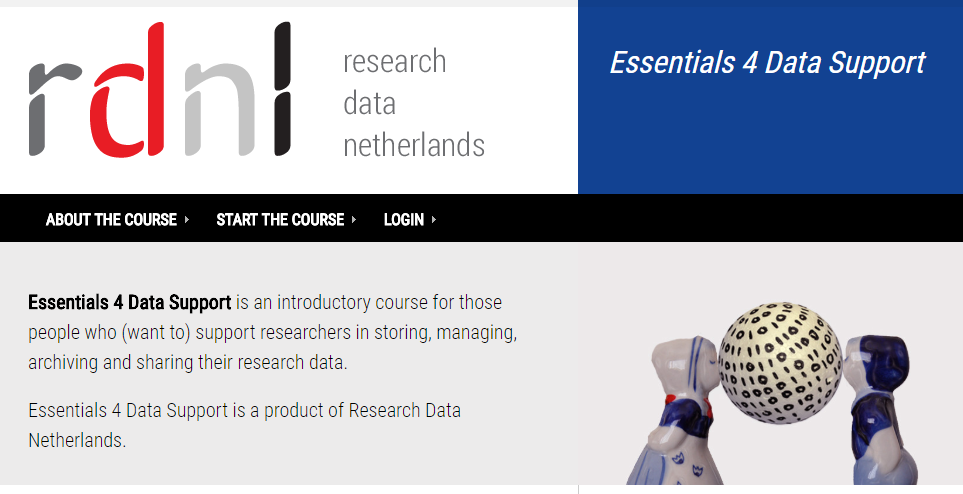 Training at local, national and international level
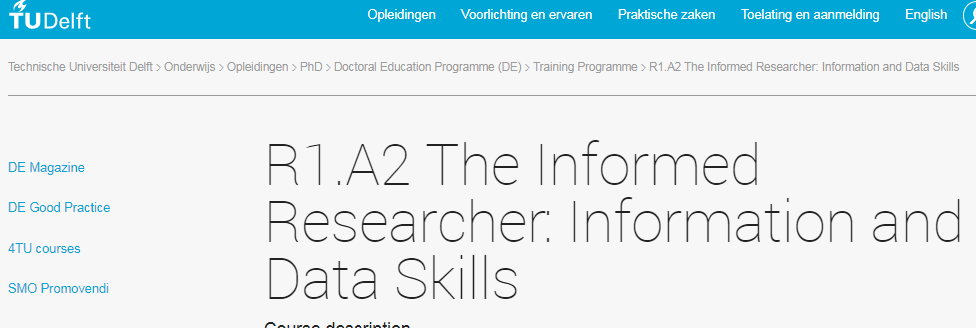 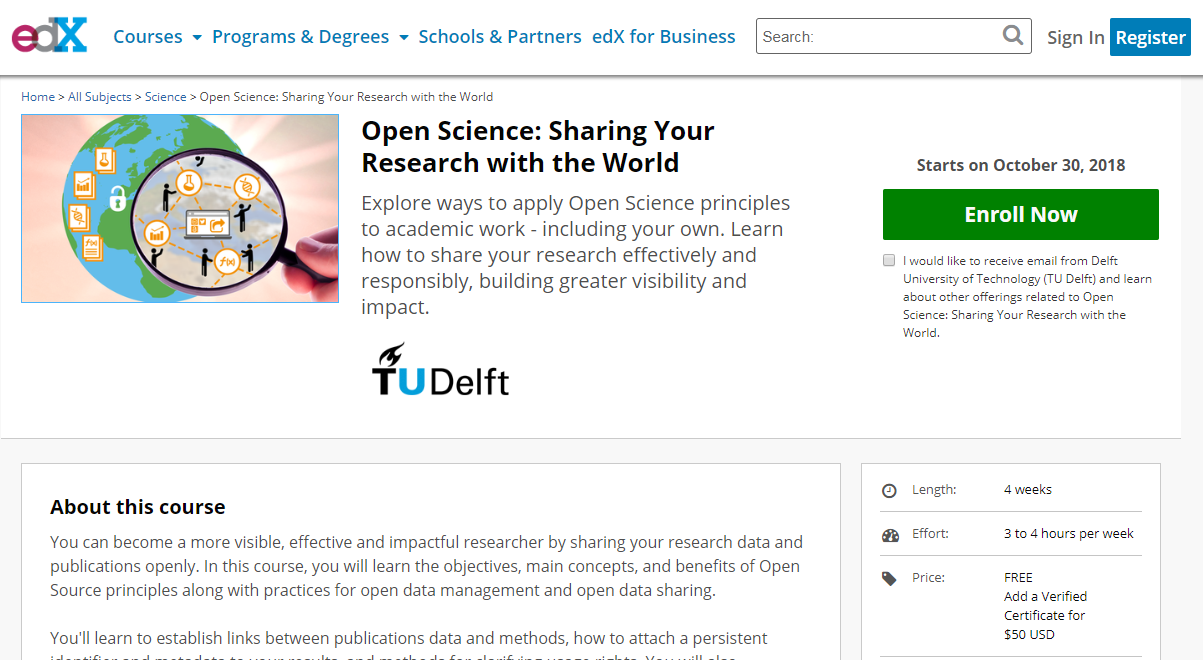 Our philosophy is that the key change is cultural not technological.
Not, “do we have the right infrastructure”, but “do we have the right people?”
Changing Cultures of Research Data Management
Danish eInfrastructure Cooperation Conference
October 2018

Alastair Dunning
Head of 4TU.ResearchData, and Research Data Services, TU Delft
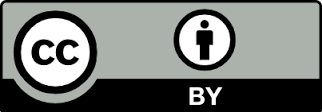 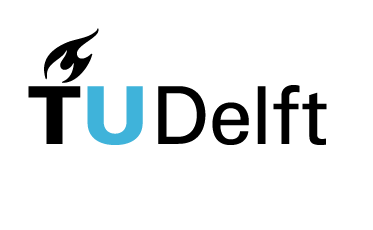 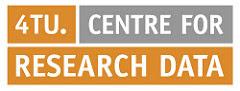 Credits
Cube House Photo by Boudewijn Huysmans on Unsplash
Data Loss - https://www.flickr.com/photos/alastair-dunning/8042902341
Data Photo by Franki Chamaki on Unsplash
Net- Photo by Ben Hershey on Unsplash